Fall Prevention Strategies – A Team Effort
Planning – Preventing – Training
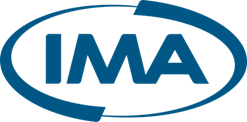 Presented By:    Brenda Rice, Risk Control Advisor 
		     IMA Financial Group
agenda
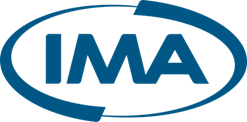 [Speaker Notes: Fall prevention is a Team Effort!  Understanding why falls or other adverse events occurs is key to minimizing risk to staff and Person Served.   The presentation will focus on four primary fall prevention risk factors and how to manage them – Physical Mobility – Medication Management – Home Safety – Safety in the Community.   The training will cover safe assistive methods and devices to help with walking, transferring, and assisting from fall to the floor.   Along with implementation of a Fall Prevention Task Force with goals to enhance incident investigation and continued education factors for everyone.]
Focus – Concerns
Falls in DDS Population 

Nationally about 30% of the population with I/DD fall each year 
Approximately 2/3 of the population will have more than 1 fall a year 
15% of the falls result in serious injury 
Over half of the falls happened to Females



The 3rd week of September is Fall Prevention Week in the United States.
20XX
3
[Speaker Notes: Communication and Fall assessments are important to continue to mange the increase.   Covid was a setback along with basic aging population.   Assisted Living organizations are also dealing with a high increase in falls.]
Physical Mobility
Fear of Falling Eye-sight or hearing issues 

Attention Focus 

Balance / Strength 

Medication Change 

Dehydrated
This Photo by Unknown Author is licensed under CC BY-NC-ND
20XX
4
[Speaker Notes: Some days better than others. . . Be prepared to make modifications daily.]
Medication Management
Quick Movement – Change in Vitals

Multiple Medications 

New Medication 

Communication
This Photo by Unknown Author is licensed under CC BY-SA
20XX
5
[Speaker Notes: Stand up and quickly fall – change in vitals?
Multiple medications given at one time and the side affects may make Clients unsteady on their feet. 
Communication to all staff involved with care of the medication change.]
Vision & Hearing Impairment
Impaired Depth Perception 

Poor edge contrast sensitivity 

Inability to communicate concerns

Don’t hear communication

Loss of hearing – loss of balance
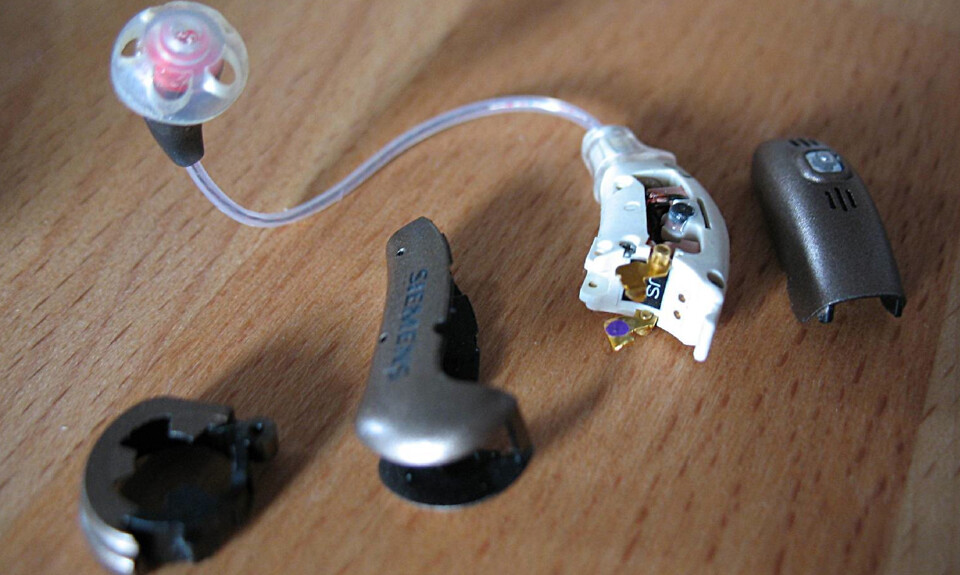 This Photo by Unknown Author is licensed under CC BY-SA
20XX
6
This Photo by Unknown Author is licensed under CC BY-SA-NC
[Speaker Notes: Hearing & Eyes can impact fall incidents the fall prevention assessment form can do quarterly games to challenge eyes and ears. 
Example – think about situations where dental work causes issues and the consumer has difficulty communicating – how do they know they can’t see correctly or that blurred is not normal?]
Dizziness can be in place for as long as 25-30 minutes after moving from lying or sitting to standing
Other Risk Factors
Dizziness 
Low Blood Pressure
Fatigue
Nutrician
Delirium (sudden confusion) 
Dehydration 
Urinary Tract Infection 
Daily Events
20XX
7
Environmental  Safety
Rugs
Cords
Shoes vs barefoot at home
Routes clear and easily accessible 
Unstable furniture
Bed and Toilets not the correct height
Floor texture change
Not enough grab bars
Inadequate lighting
This Photo by Unknown Author is licensed under CC BY-SA-NC
20XX
8
[Speaker Notes: Home and work safety assessments – involve the consumers with safety walks – teach them to identify concerns who to tell and how to correct.   The more they communicate with us the better.]
Different Levels
Stepping Up or Down 

Uneven building entrances 

Vehicle Safety 

Wheelchair vs Walking on 

Communication
20XX
9
Personal Cares
Rugs 

Grab Bars 

Footwear for Consumers 

Dry Mopping 

Shower Chairs 

Cloth Lined Gait Belt
20XX
10
[Speaker Notes: Aqua socks for Consumers to wear to allow them to feel safe and have additional fall protection 

Line a gait belt with a towel to allow for protection on bare skin]
Rehabilitative Strategies
Walking 

Training geared toward – balance – gait – strength – flexibility 

Good footwear with slip resistant surface and fits properly 
Sitting Exercise Program
20XX
11
[Speaker Notes: options for day activities – hand eye coordination]
Safe Patient Handling
Resident feet reach the floor for balance 

Walking assistive devices – gait vs. walking belt

Walkers, half rails, poles, shepherds hook, grab bars

Ability Assessments – admission, annually, after fall, etc.
This Photo by Unknown Author is licensed under CC BY-SA-NC
20XX
12
[Speaker Notes: Goal to prevent a liability claim by keeping individual safe and adhere to dignity guidance – body parts and clothing are not handles.   Abuse and neglect come into play more when we improperly handle when assisting.]
Liability Exposure
Improper Lifting Techniques

Injury to Consumer 

Enhance Fear 

Workers Compensation Exposure
20XX
13
Assisting a Falling Resident
1. Protect yourself. 2. Control the fall. 3. Protect the head. 4. Get help.
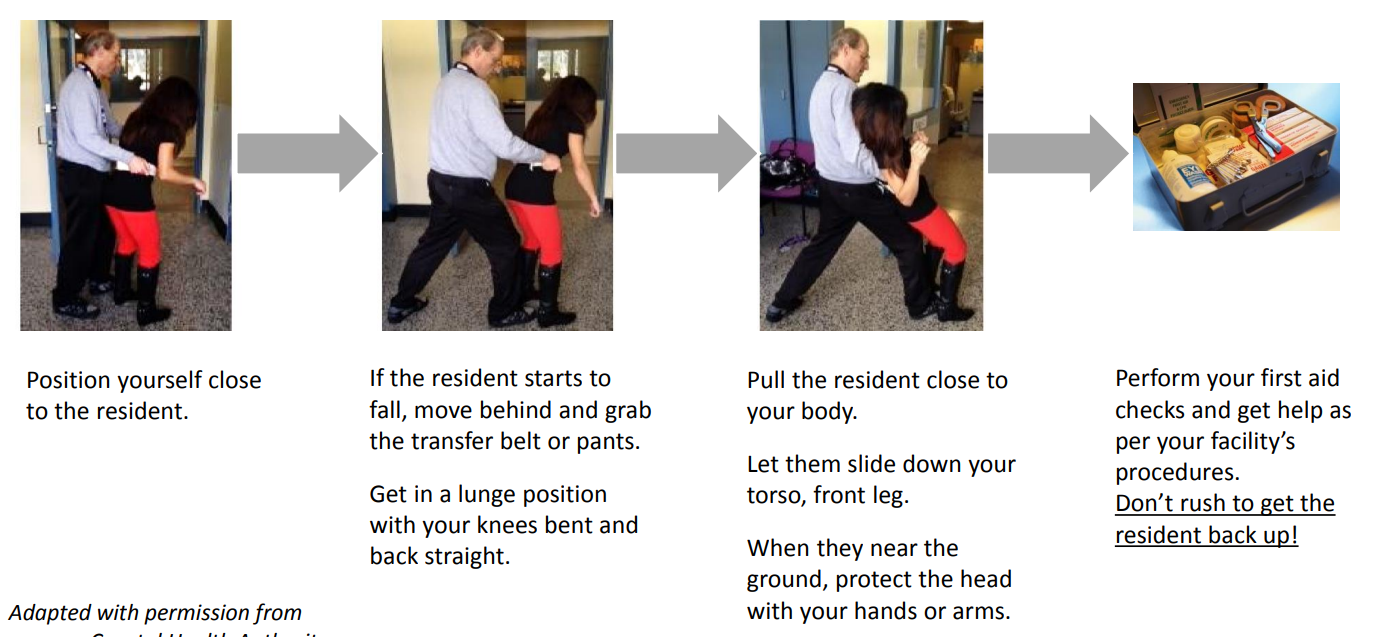 20XX
presentation title
14
[Speaker Notes: if the resident starts to fall, move behind and grab the transfer belt or pants. Get in a lunge position with your knees bent and back straight. Pull the resident close to your body. Let them slide down your torso, front leg. Go to the floor don’t hold them]
Assisting Up
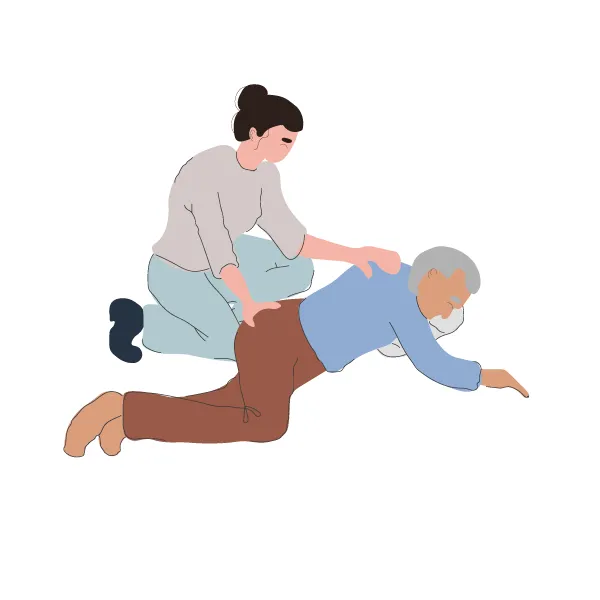 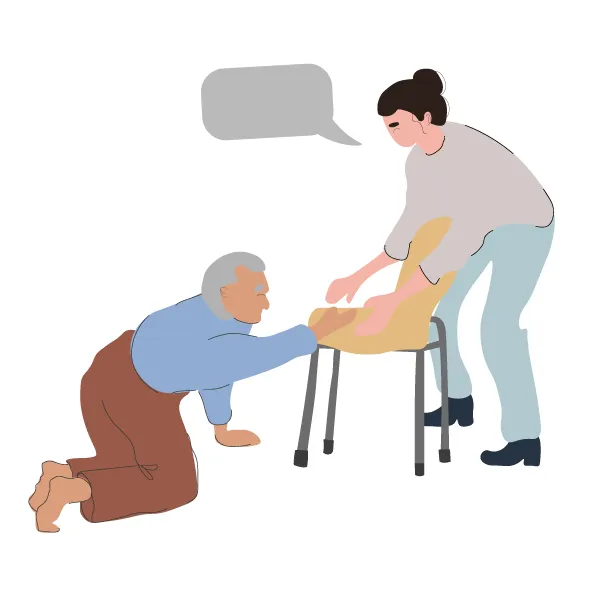 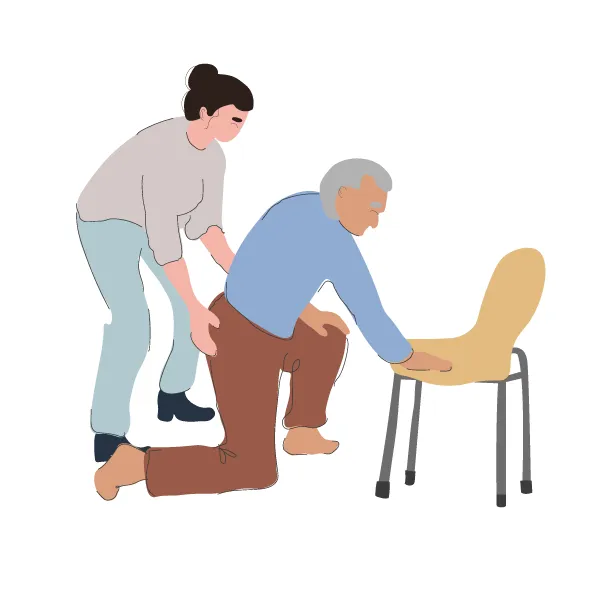 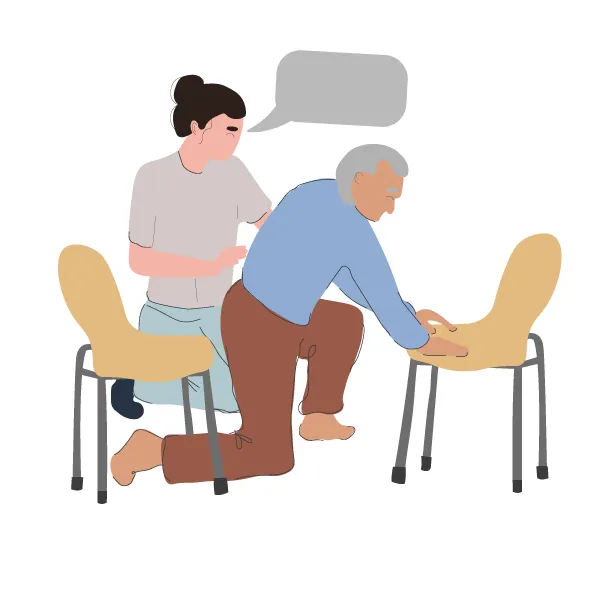 20XX
presentation title
15
[Speaker Notes: Goal to give back independence.   Behaviors create challenges of Individuals Served to place themselves on the floor – no harm – leave them there as they may be able to get up.   Work with communication cues to have them assist themselves up in this similar manor with a gait belt to prevent injury and preserve dignity.]
Gait Belt
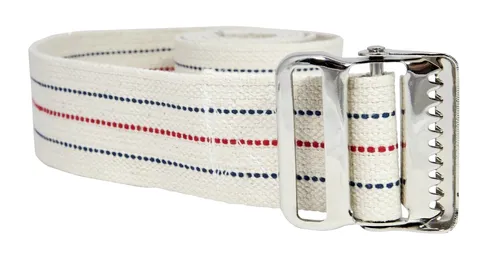 Utilized to prevent injury 

Provides dignity

Assist to lower to the floor

Does not require a doctor's approval 

Variety of belts
20XX
16
[Speaker Notes: Gait Belt Training Video 
https://www.youtube.com/watch?v=1ElLzPnOYsg]
Walking Belt & Vest
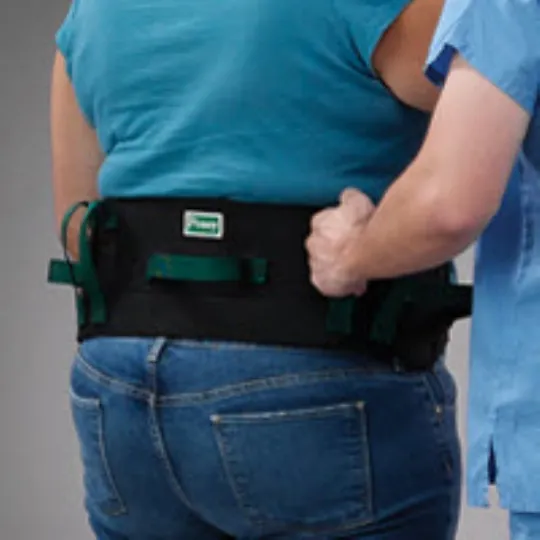 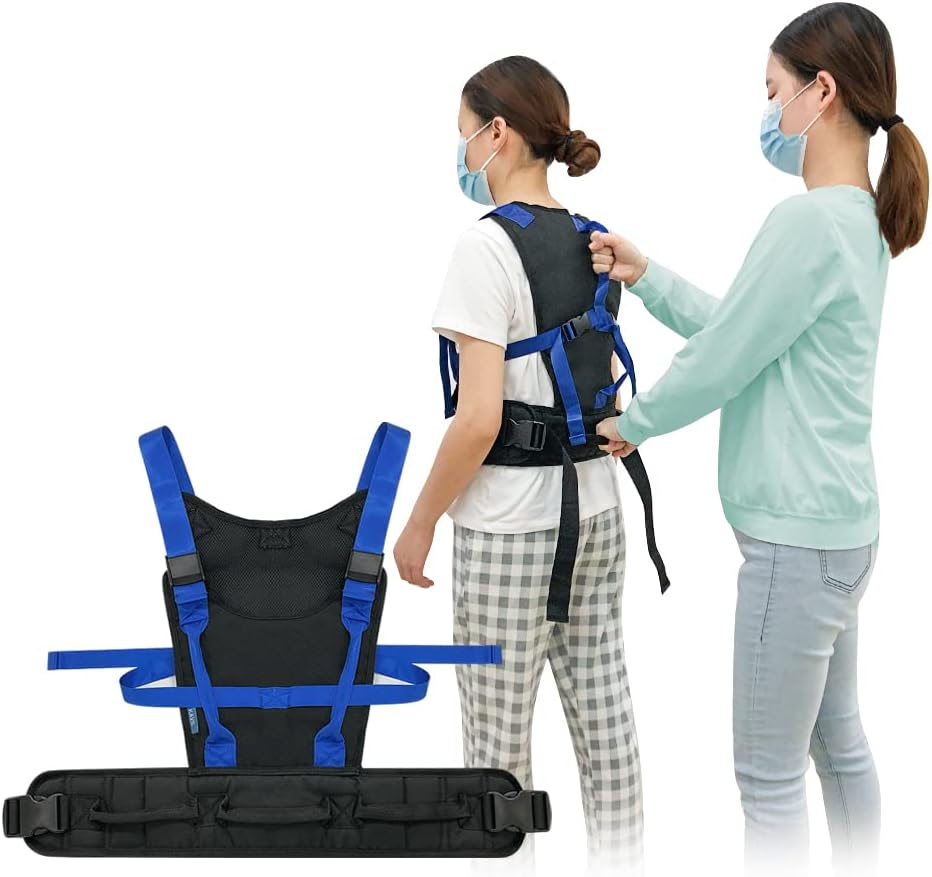 20XX
17
[Speaker Notes: Variety of tools – not all vendors are familiar with them – utilize additional resources like CDC Steadi program or VA Safe Patient Handling program]
Gait Belt Transfer
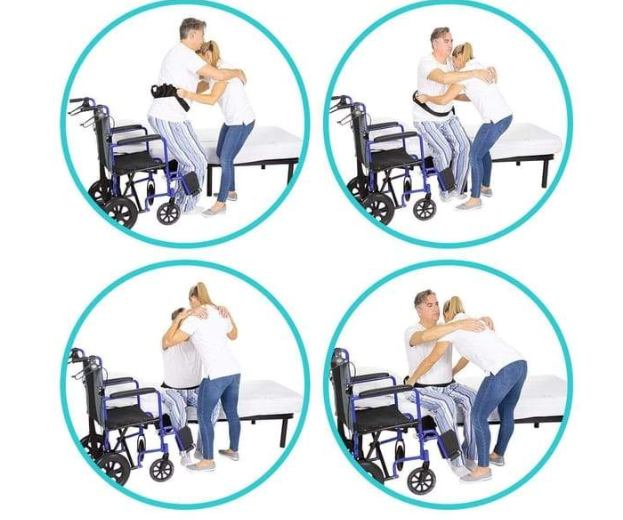 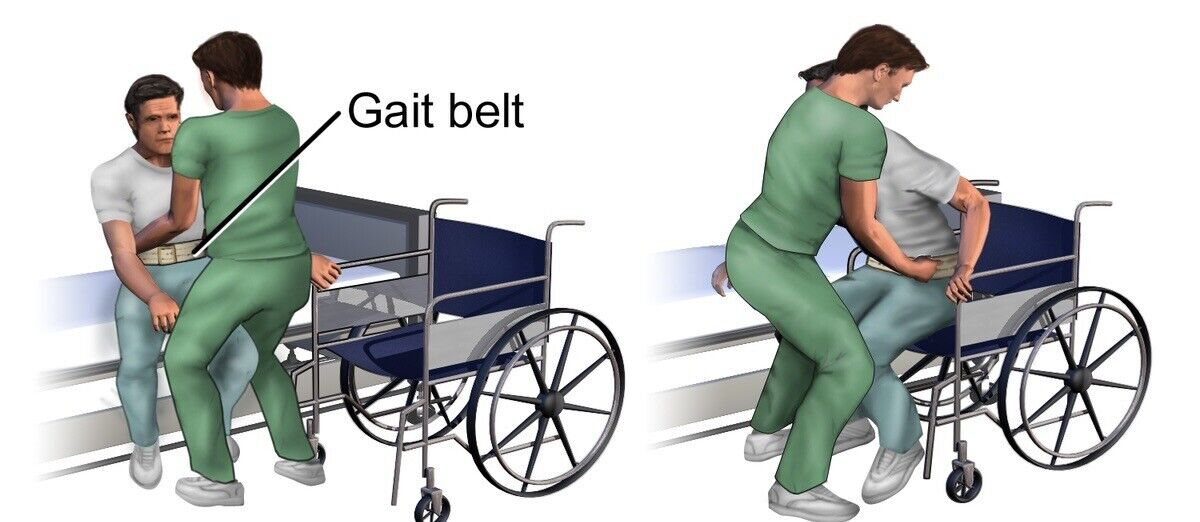 20XX
18
[Speaker Notes: Correct vs Incorrect plays a big part in preventing falls, injuries to both parties.]
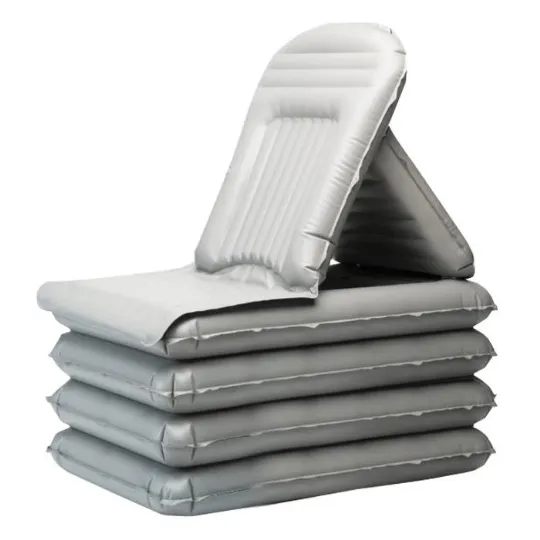 Transfer from Floor
Full Body Lift 

Air Chair Devices 

Call 911
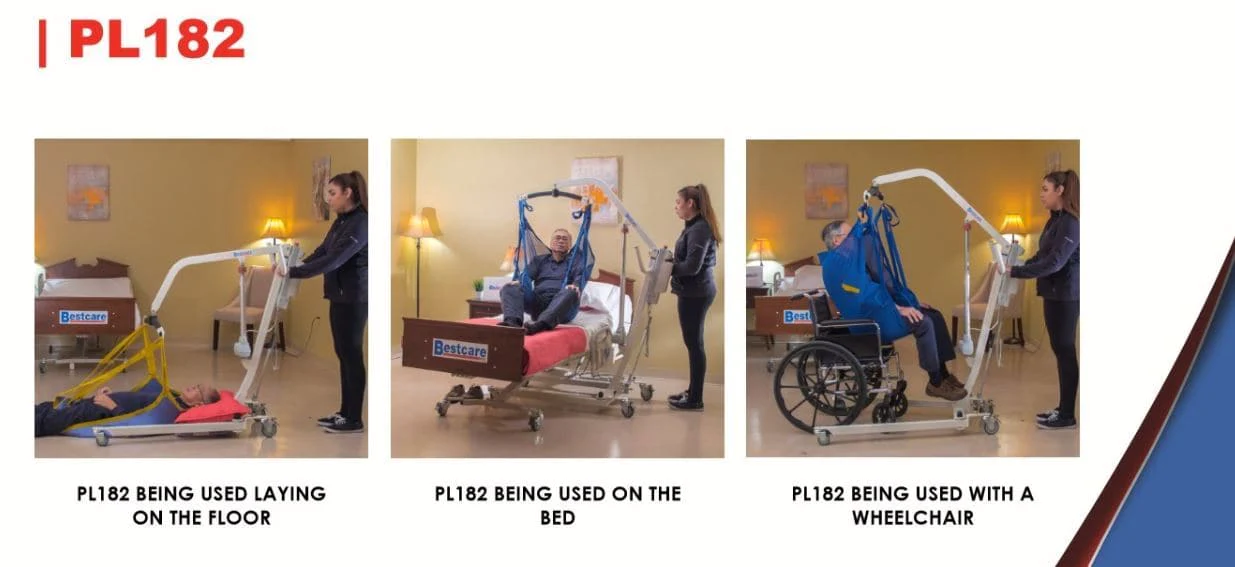 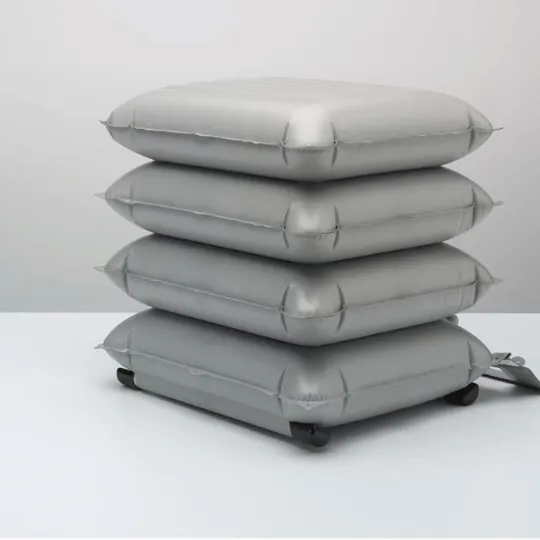 20XX
presentation title
19
[Speaker Notes: Best option from floor is full body lift – they do go low enough – obviously takes about 3 people to assist someone from the floor]
InDeelift
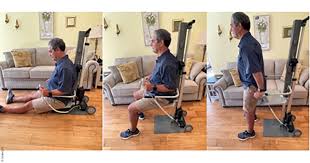 https://www.rehacare.com/en/lifestyle/indeelift-human-lifting-tools-self-determined-living
20XX
20
Fall Prevention Task Force
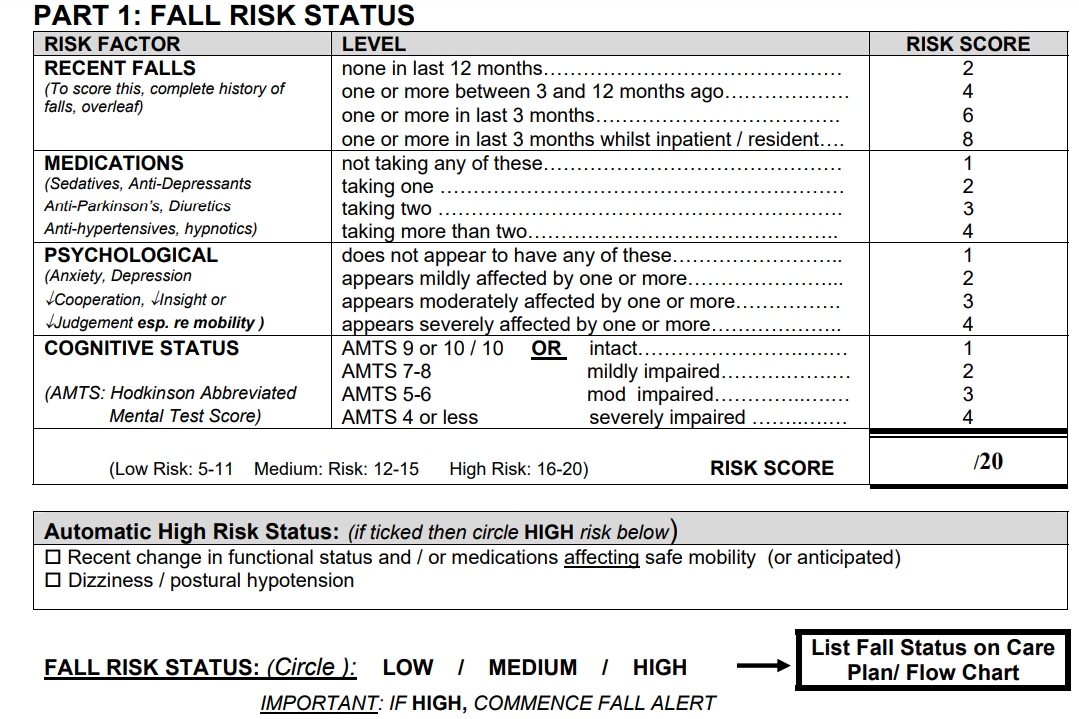 Fall Assessment 
Timed get up and go test 
 Person rises from seated position
  walks about 10 feet 
  turns
  walks back and sits down
Watch for unsteady gait and balance 
Post Fall Huddle Form
20XX
21
[Speaker Notes: include direct support staff, case worker, transportation, maintenance, day program for an overview of everyones opinion on a Consumers capability .   Everyone has a different level of care to provide and different obstacles.]
S.T.O.P
S     Stop

T   Think
O     Observe
P   Prevent
20XX
22
[Speaker Notes: Utilize Data to create an  Care Plan for each consumer 

Routine testing for site, hearing, balance, 

Communication]
Resources
Centers for Disease Control and Prevention (n.d.). STEADI Older Adult Fall Prevention Online Training for Providers. Retrieved from https://www.cdc.gov/steadi/training.html

Centers for Disease Control and Prevention (2013). STEADI: Webinar for health care providers [Webinar]. https://www.cdc.gov/steadi/training.html

Gait Belt Training Video
https://www.youtube.com/watch?v=1ElLzPnOYsg


RehabMart Supplies 
https://www.rehabmart.com/post/transfer-belts-vests-choosing-the-best-for-your-needs


Association of University Centers on Disabilities 
https://www.aucd.org/docs/publications/2016_0801_falls_brief_print-hi.pdf

Falls Risk Assessment Tool 
file:///C:/Users/BKR/Downloads/b2b_1a_frat_pdf.pdf
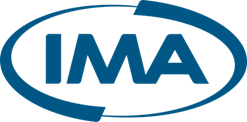 20XX
23
Thank You
Brenda Rice, Risk Control Advisor 
913-912-2932
Brenda.rice@imacorp.com
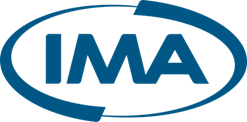 20XX
presentation title
24